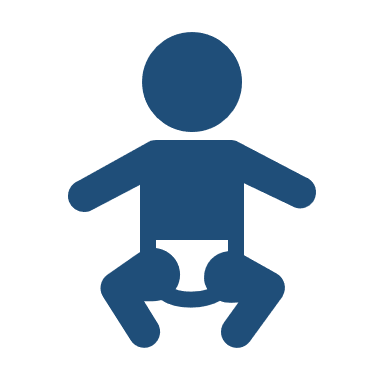 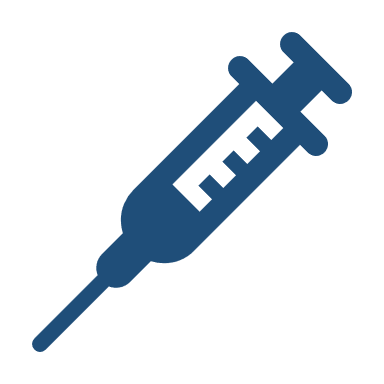 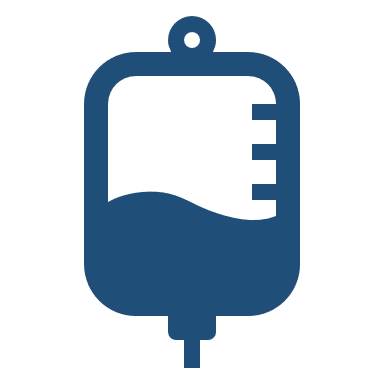 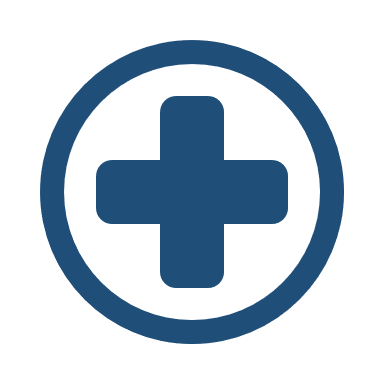 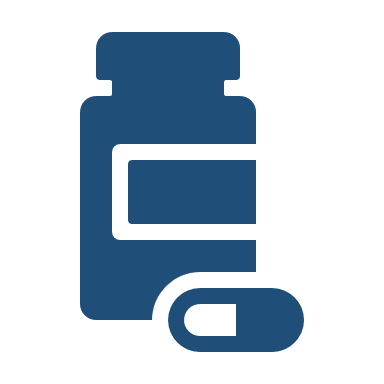 Fármacos en pediatría
QF Leslie Escobar, PhD
Profesor Asistente
lescobaro@uchile.cl
25 de mayo de 2020
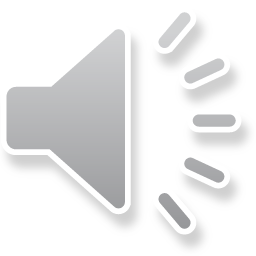